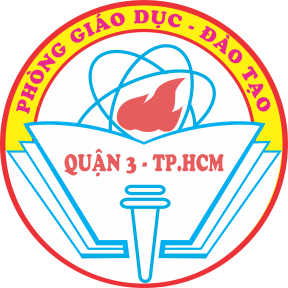 TRƯỜNG THCS THĂNG LONG                     KHỐI 7 - TIẾT 10: 1. Ôn bài hát:         CHÚNG EM CẦN HÒA BÌNH2. Tập đọc nhạc: TĐN số 4
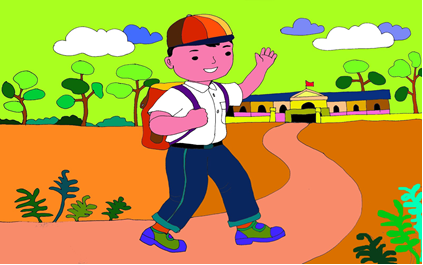 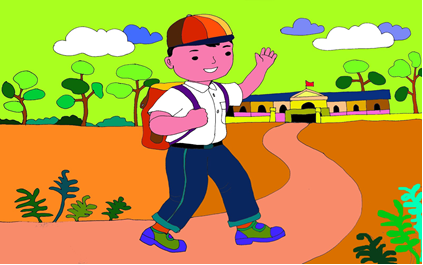 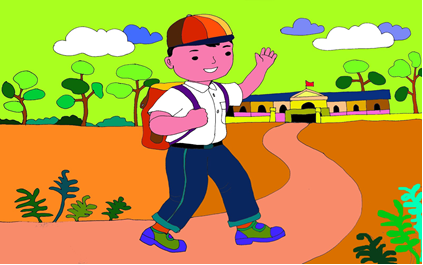 1. Ôn bài hát:CHÚNG EM CẦN HÒA BÌNHNhạc và lời:Hoàng Long-Hoàng Lân
2. Tập đọc nhạc:TĐN số 4Mùa xuân về
-   Nhịp 44 , định nghĩa?
Nhịp lấy đà?
Hình nốt đen, trắng, đen chấm dôi?
Cao độ?
Dặn dò- Học bài hát Chúng em cần hòa bình và TĐN số 4.- Đọc trước Âm nhạc thường thức, SGK/26